A safety guide for ghosts and ghouls. 
While trick-or-treating for your candy, make sure to keep these safety tips handy.
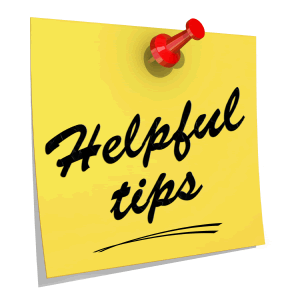 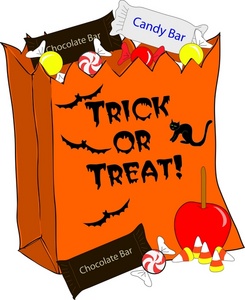 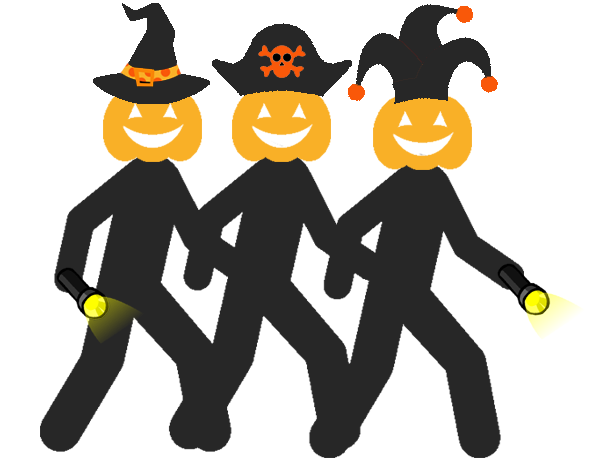 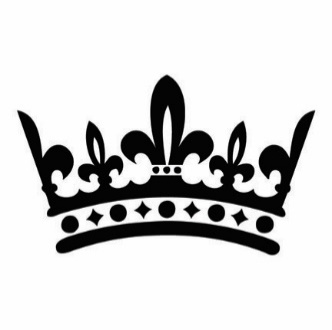 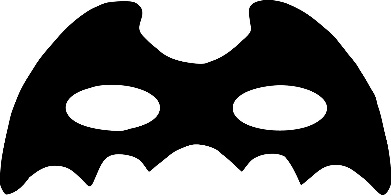 Whether you are wearing a mask or a tiara, make sure you include reflective clothing with your costume!
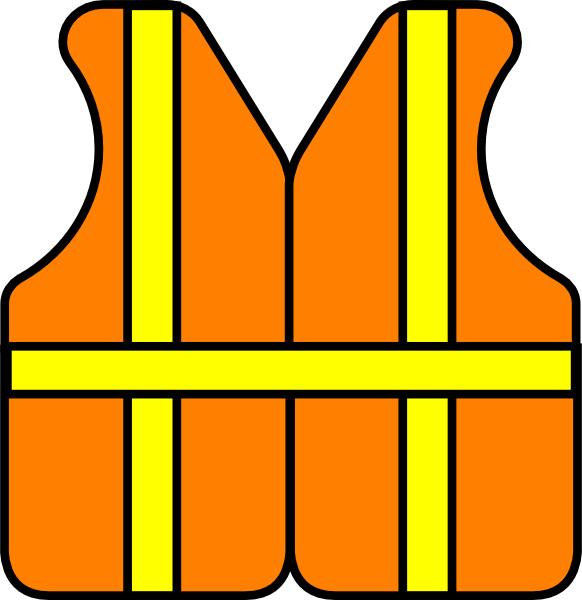 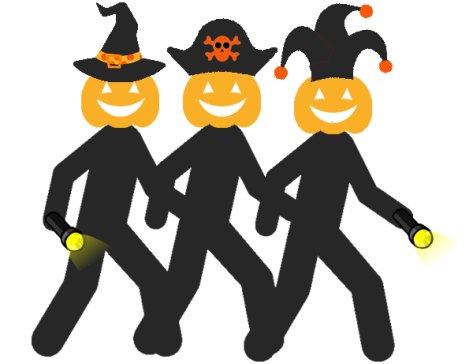 Make sure while you are going door to door, to look both ways when crossing streets!
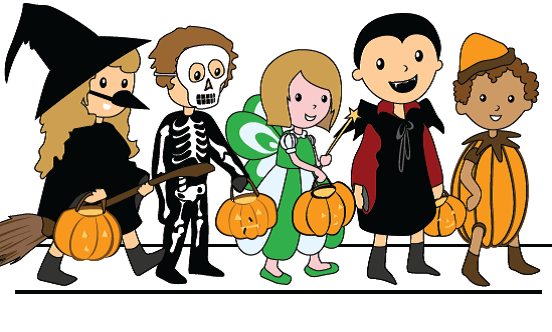 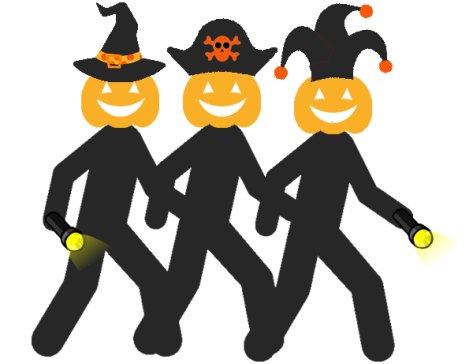 Don’t forget to grab a glow stick or flashlight before you leave for trick-or-treating!
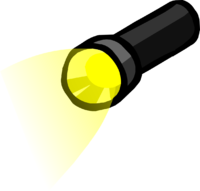 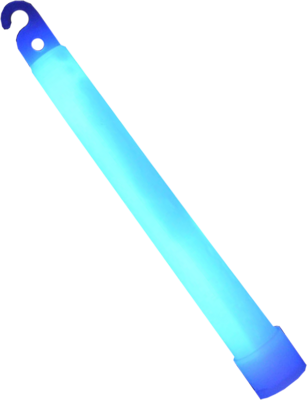 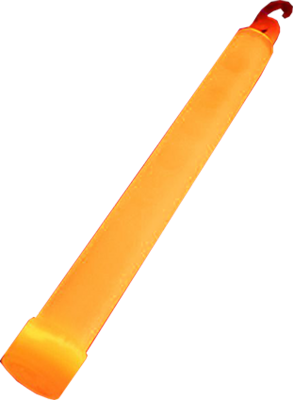 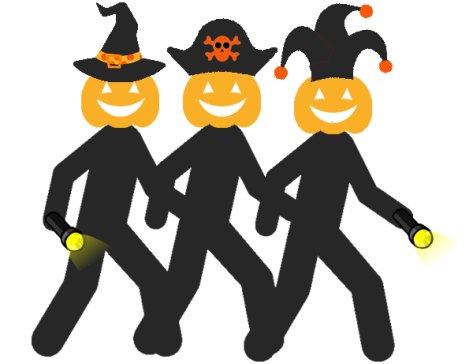 Stay alert and only trick-or treat in well-lit neighborhoods!
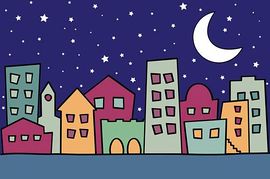 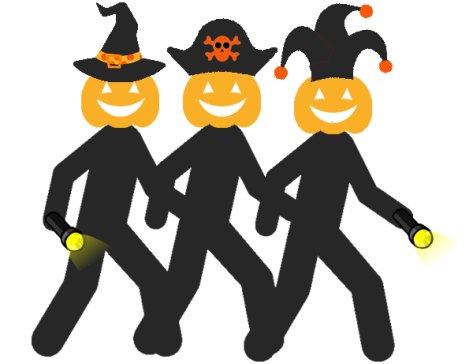 Before you dive into your bag of treats, make sure you have an adult check any open candy!
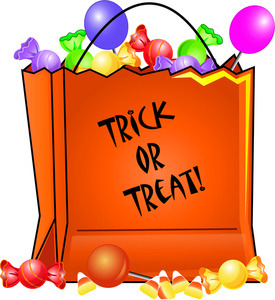 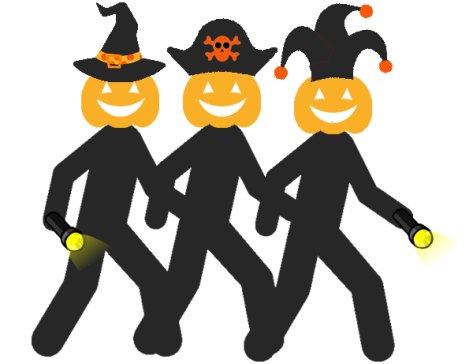 Stay safe and never approach a stranger’s car or go into a stranger’s home!
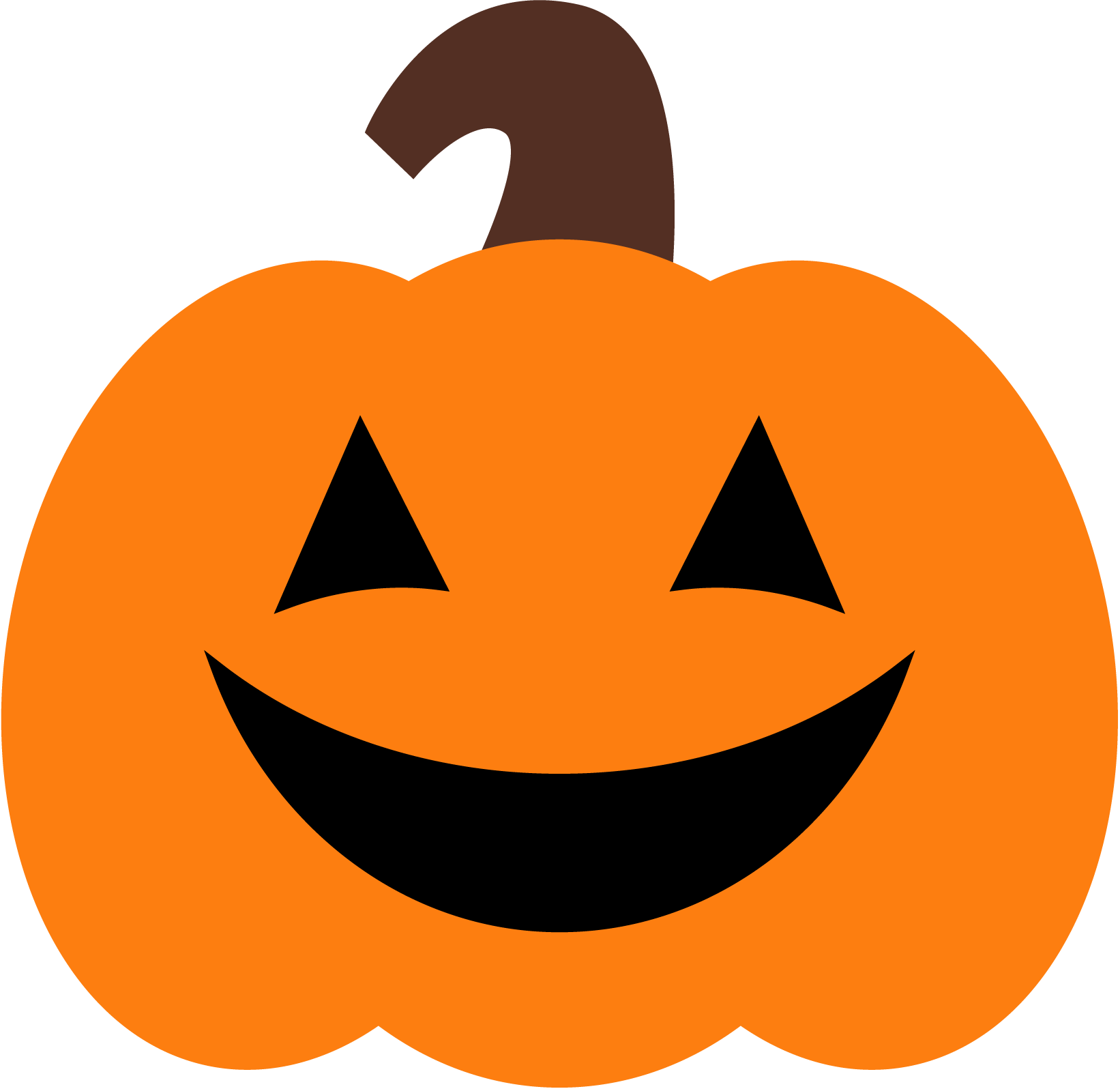 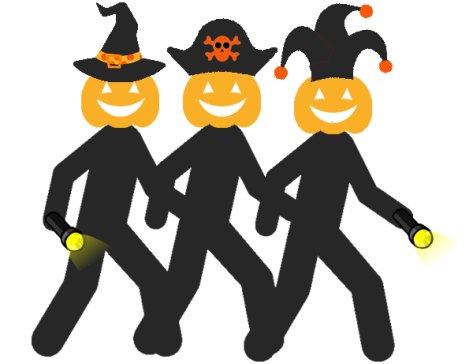 Grab a friend or your parents and make sure you travel in a group and with an adult!
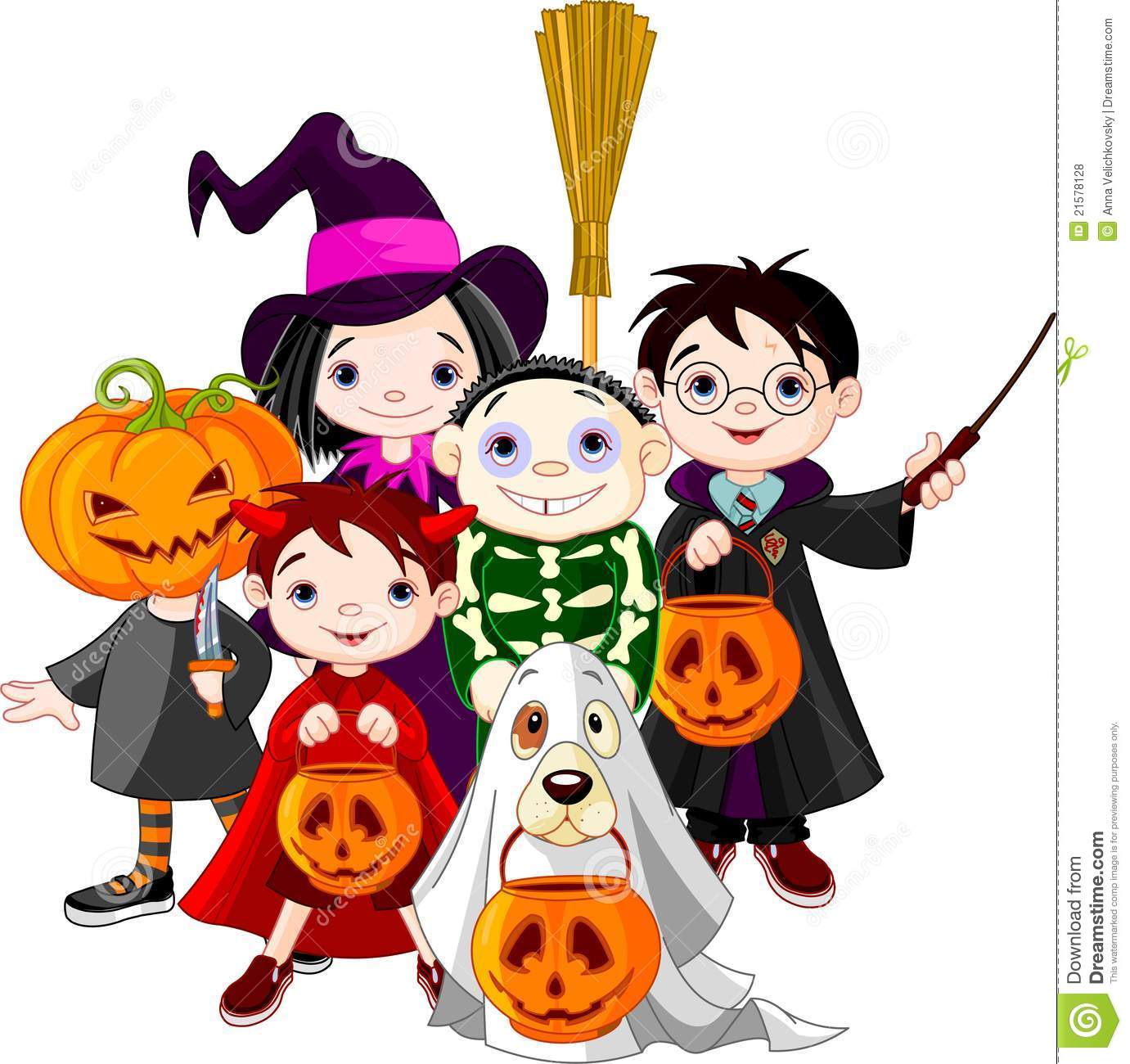 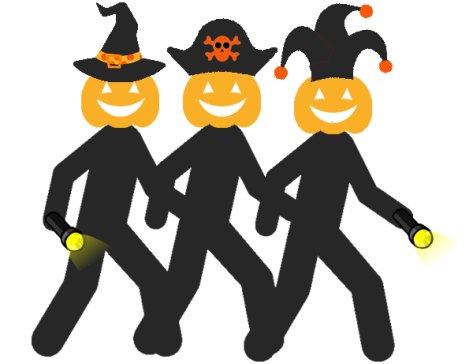 Check out this video to review the safety tips we just went over!
https://youtu.be/Ful7kykz4TU
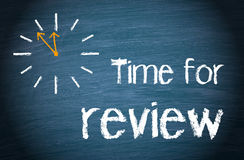 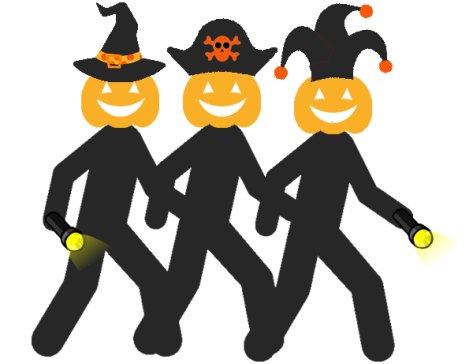 Remember to have FUN and be SAFE on Halloween!
Brought to you by: YOVASO, Virginia State Police, 
and the Virginia DMV Highway Safety Office
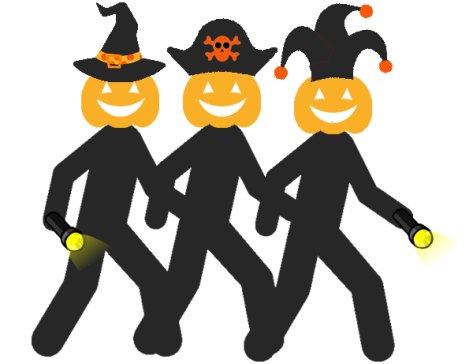 Download this PowerPoint at 
yovaso.org.                 
(Click on campaigns / Halloween Safety)
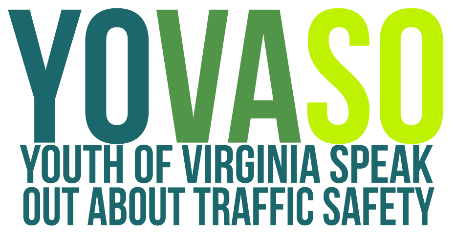